Степенуване
Умножение на степени с равни основи
В  този  урок  ще  научите
01
03
да записвате произведение на равни множители като степен
какво е точен квадрат и точен куб на естествено число
02
да степенувате с естествен степенен показател и основа положително число
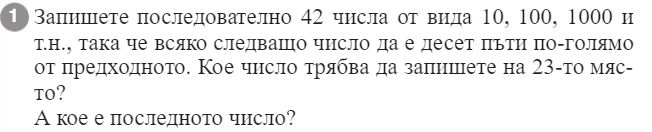 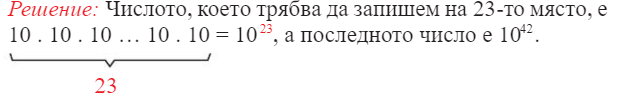 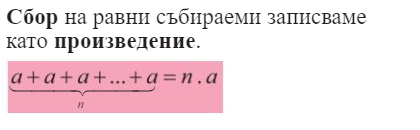 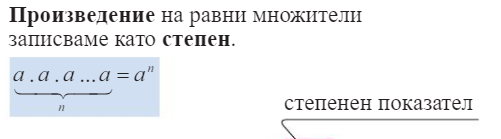 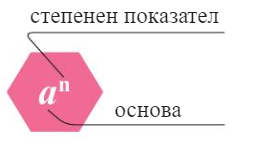 1.
Степен
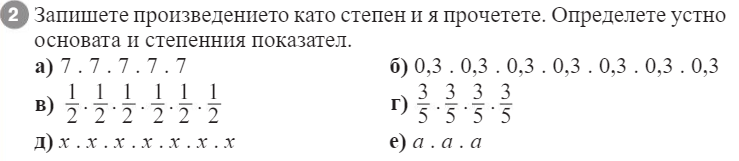 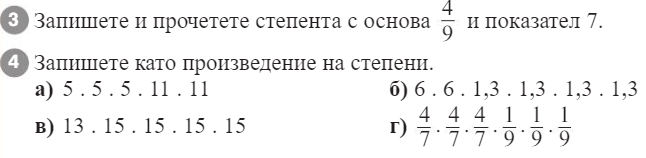 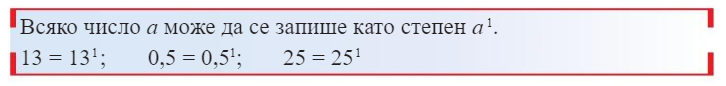 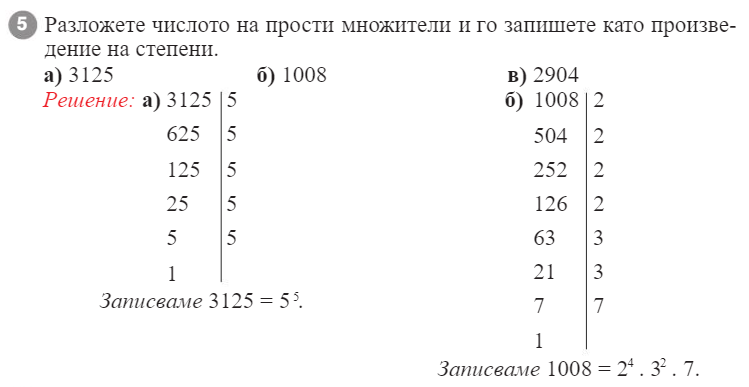 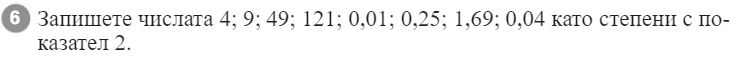 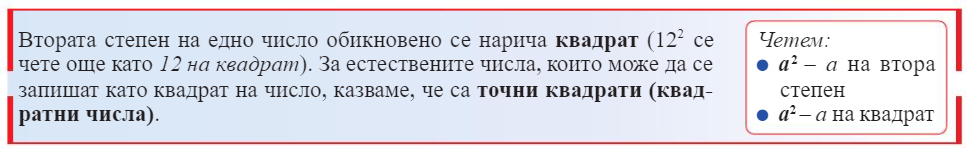 2.
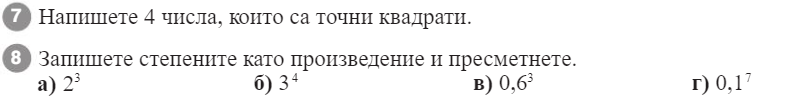 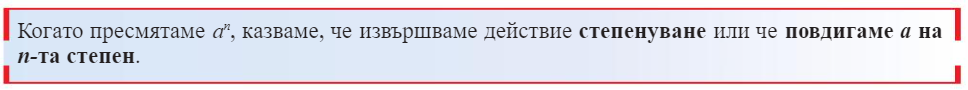 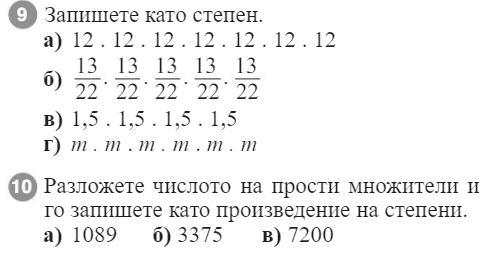 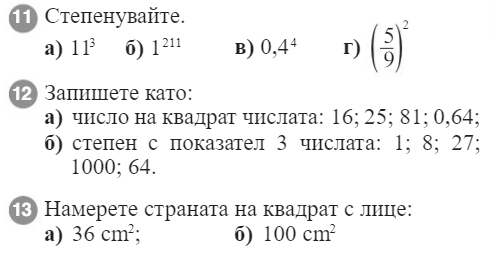 Домашна работаучебна тетрадка стр. 30